Unit 2 – Part 1 
C1: People with specific needs
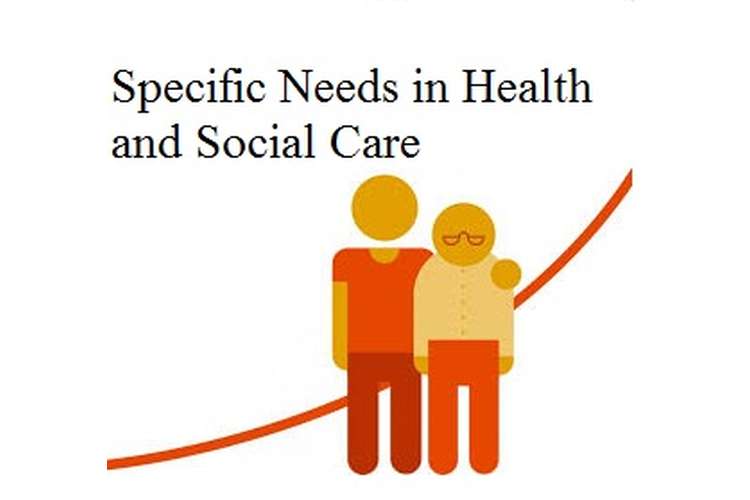 EXAM PRACTICE TIME
CASE STUDY: Learning Disability Scenario
Stacey is a 13-year-old girl who attends her local residential special school, which caters for her learning disability needs. 
Stacey often becomes angry and frustrated at school as a consequence of her learning disability. She enjoys sport, and wants to get more involved in team sports. 
Her support worker thinks that playing more sport would help her deal with the anger and frustration. 
Stacey’s residential special school has recently had an inspection and received a notice to improve the care it offers. Stacey’s parents are now concerned about the standard of care being offered although they like the school and its staff.
https://www.mencap.org.uk/learning-disability-explained/what-learning-disability
Watch this video first before answering the questions
EXAM PRACTICE questionS:
1. Describe two activities that could be undertaken by an occupational therapist employed in a special school 
(4 marks)

2. Explain how staff could empower service users such as Stacey to promote their rights, choices and wellbeing 
(6 marks)